Comparing Lunar & Martian Greenhouses
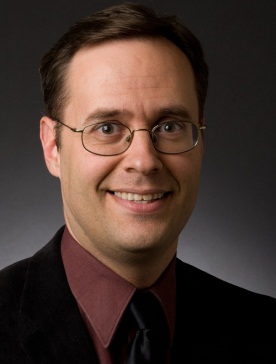 DOUG PLATA MD, MPH
Space Development Network
DevelopSpace.info
DougSpace007@gmail.com
909-557-7483
Overview
Overview
How the debate got started
Is sunlight the deciding issue?
Specifying greenhouse designs
Identifying the relevant factors
Comparing the relevant factors
The ideal Martian greenhouse
l

l

l

l

l

l
The Debate
The Debate
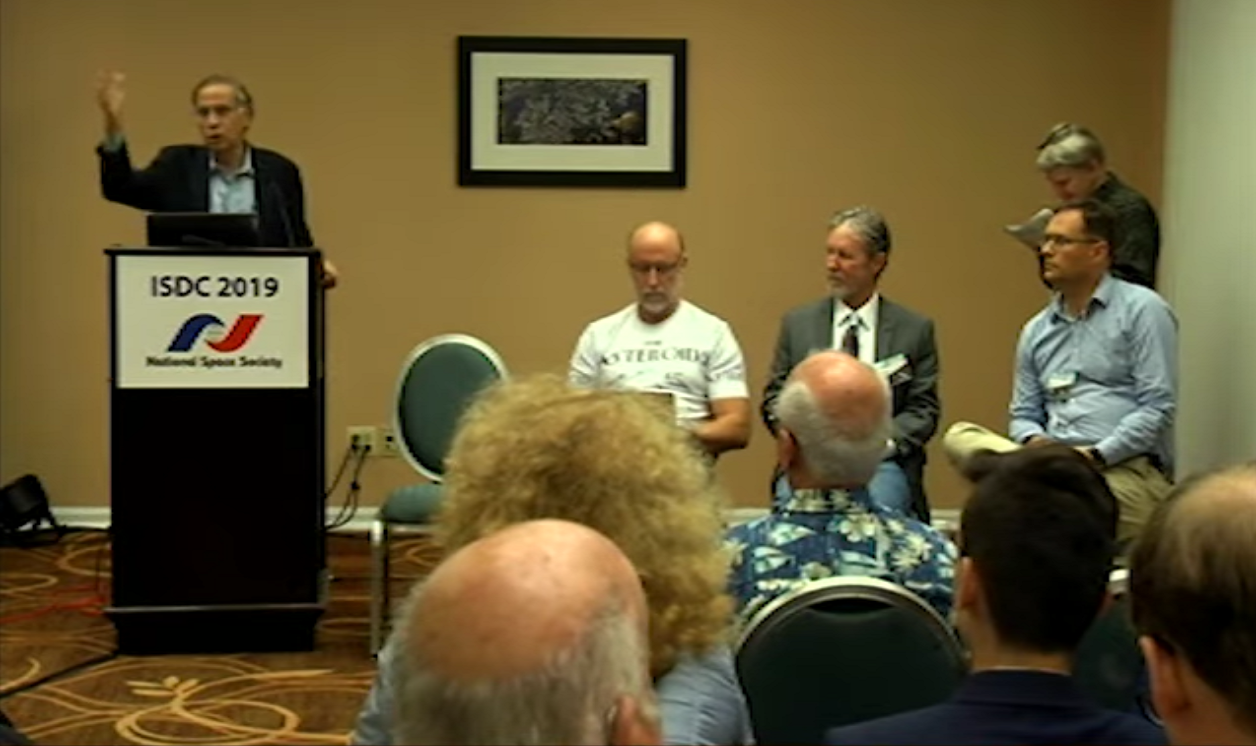 The Debate
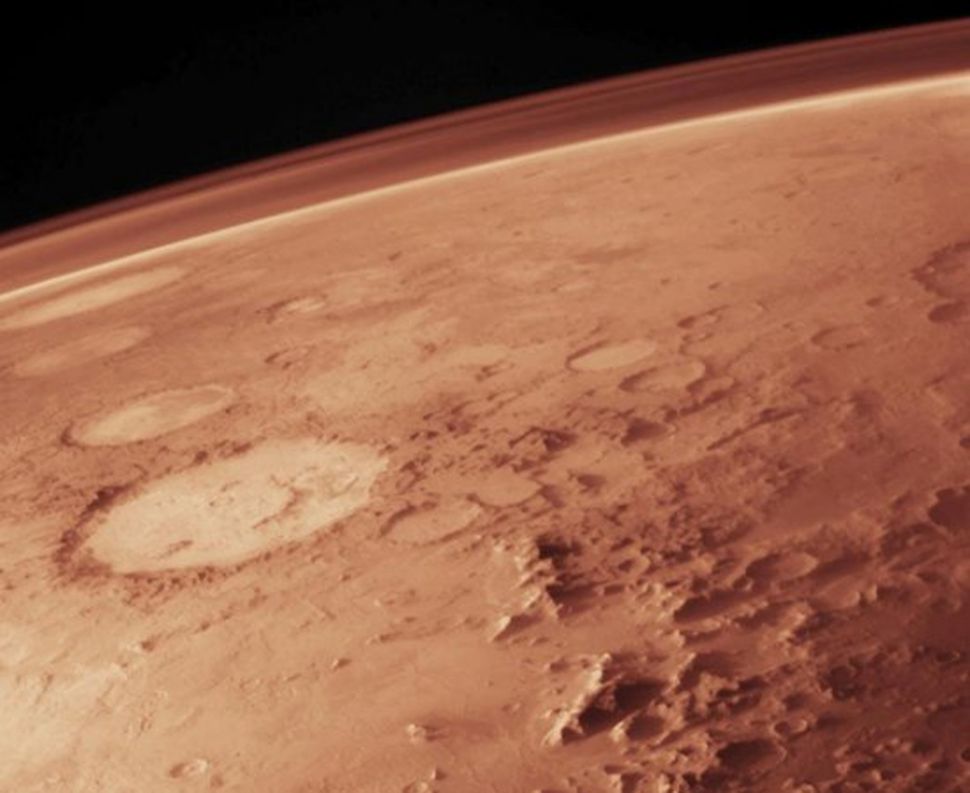 Thick enough atmosphere
Protects from SPEs
No shielding needed
Direct sunlight
No need for solar arrays
l

l

l

l

l
The Debate
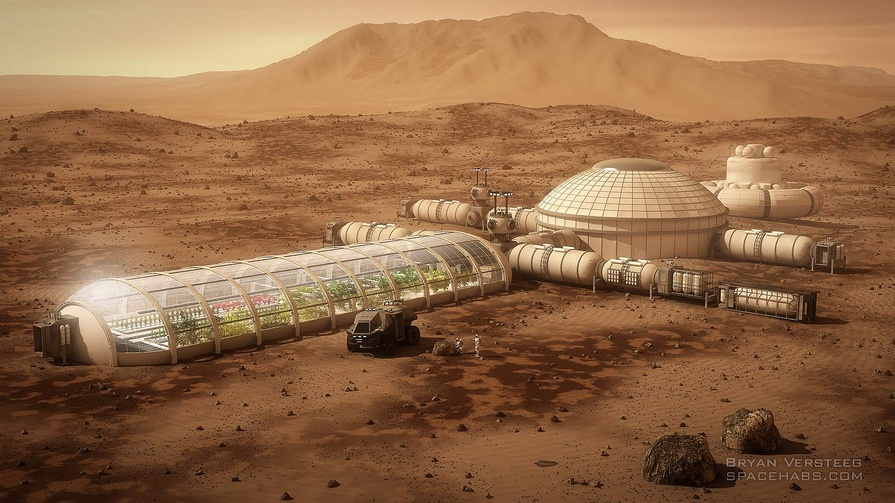 The Debate
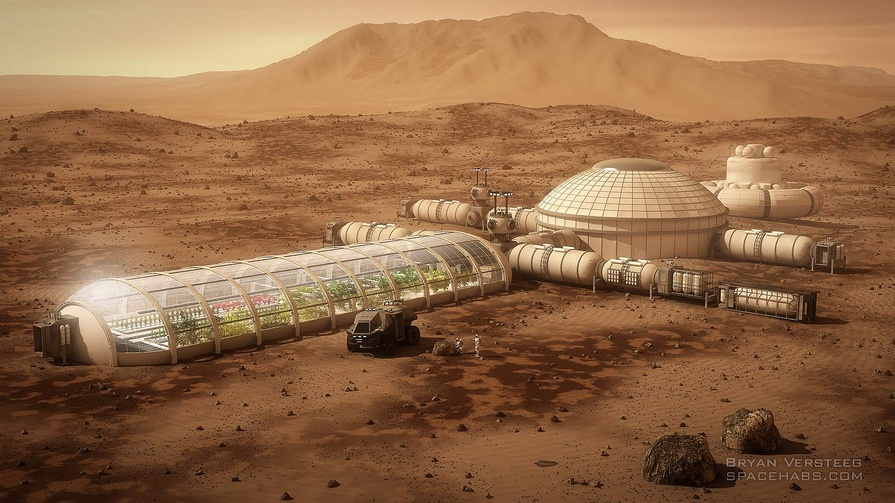 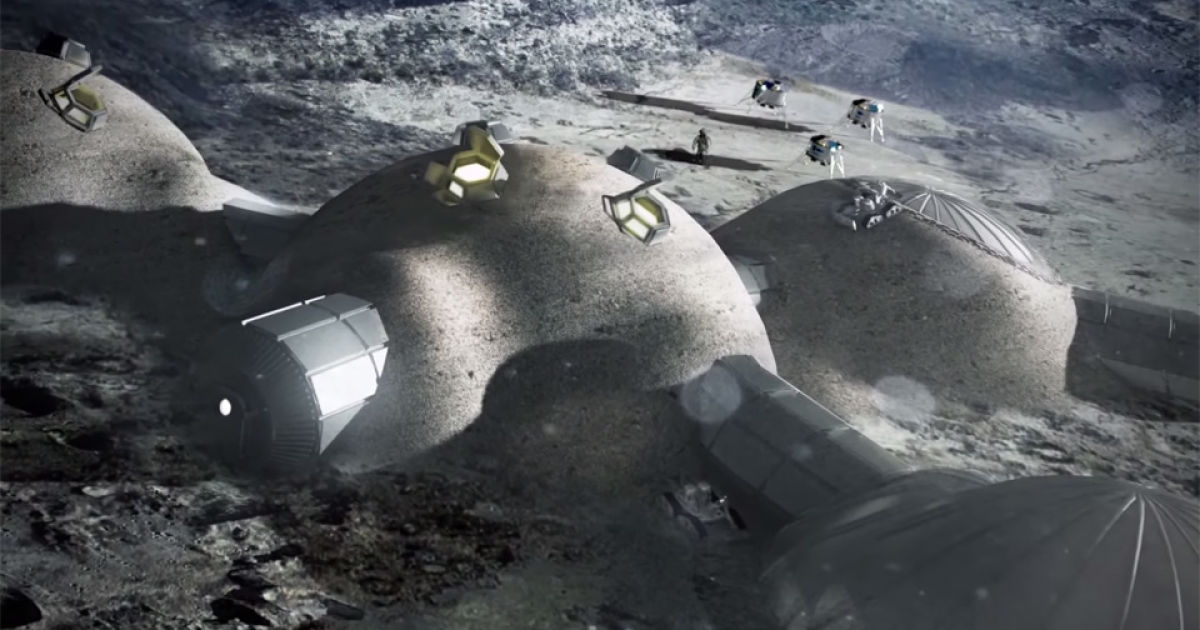 The Debate
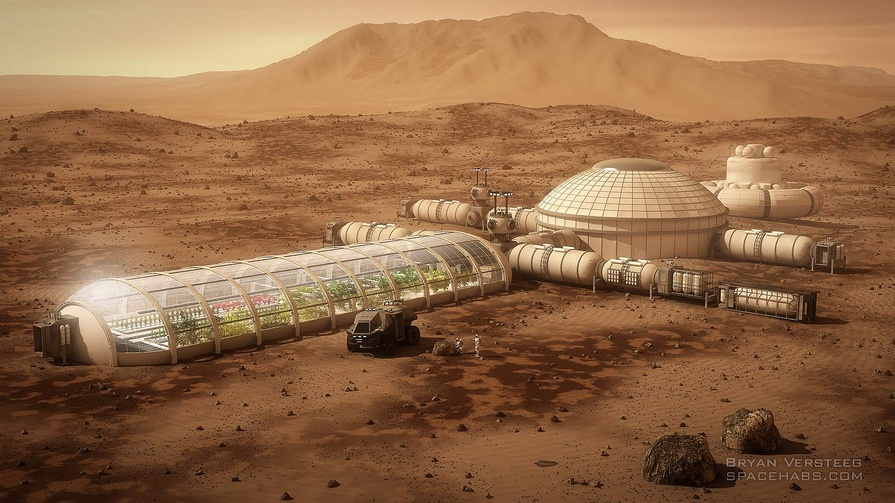 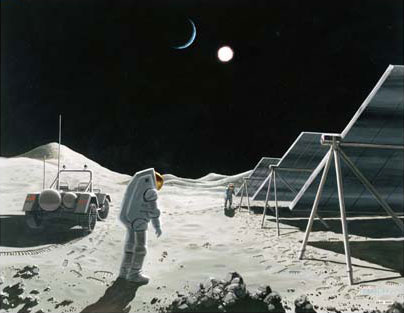 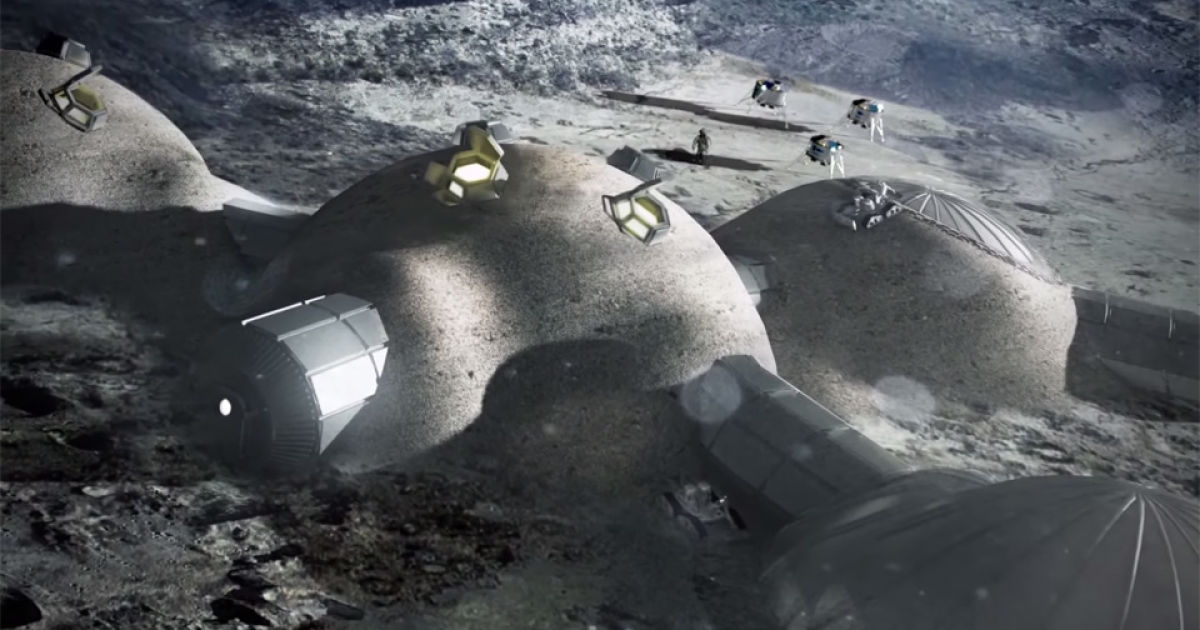 Solar Panels
Payload mass
Energy conversion losses
l

l
Analysis
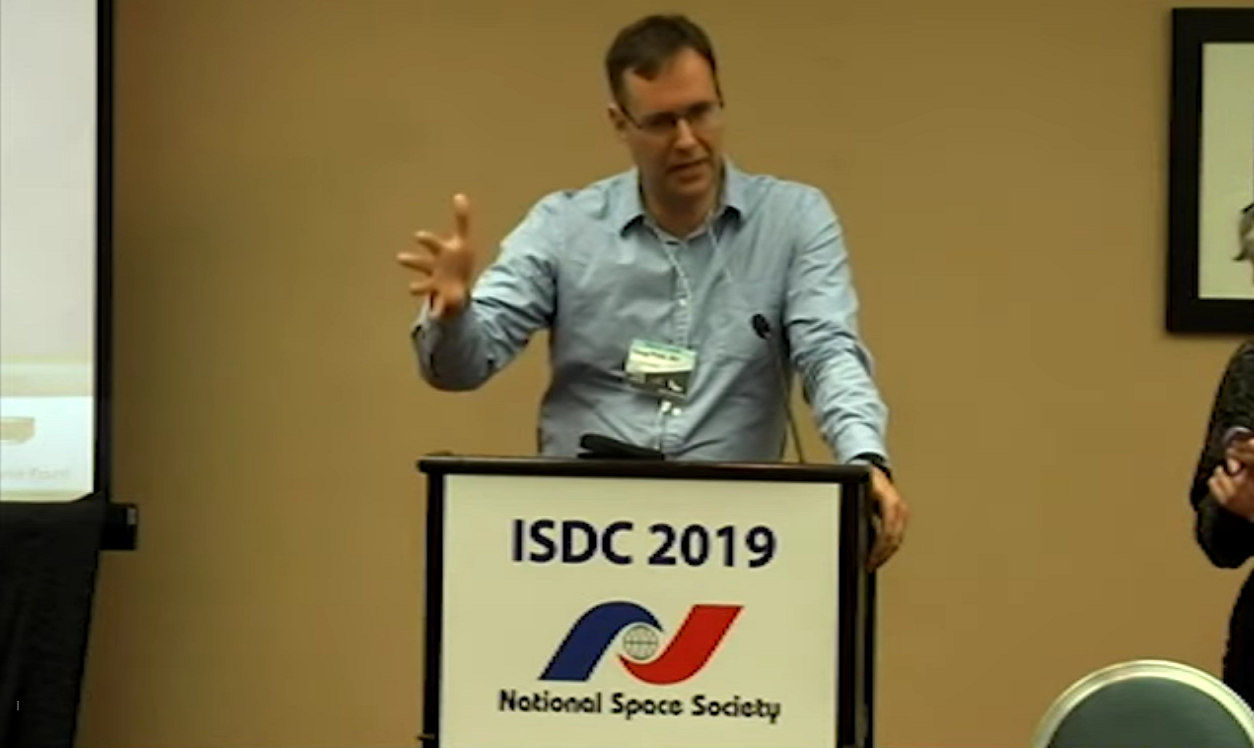 Analysis
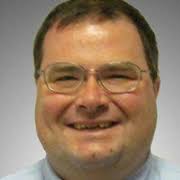 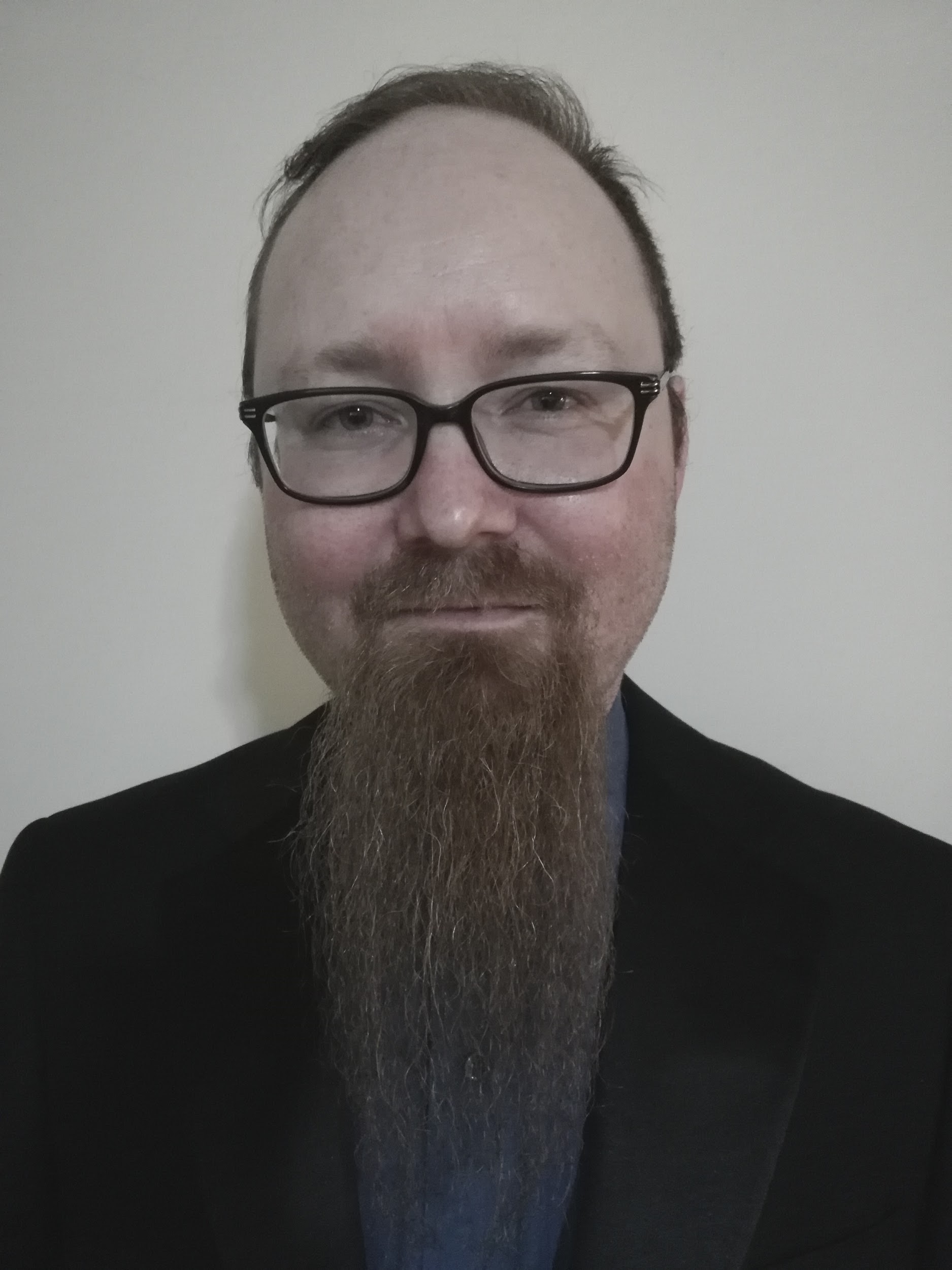 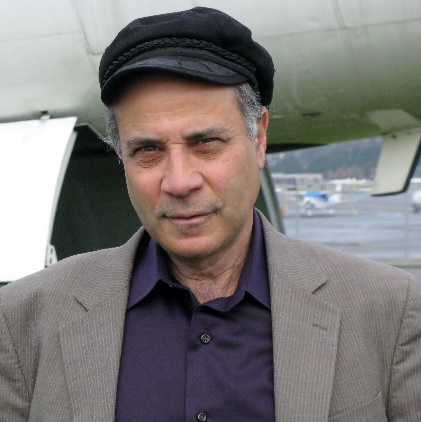 Complex
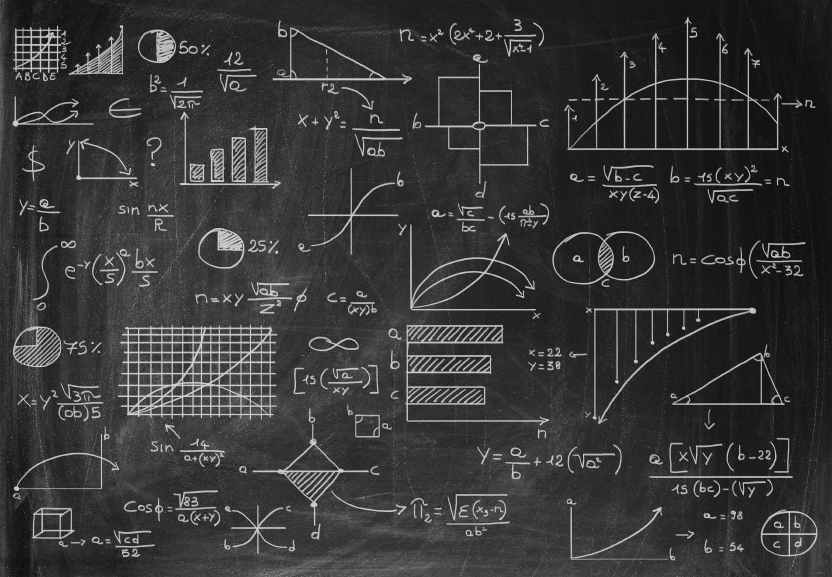 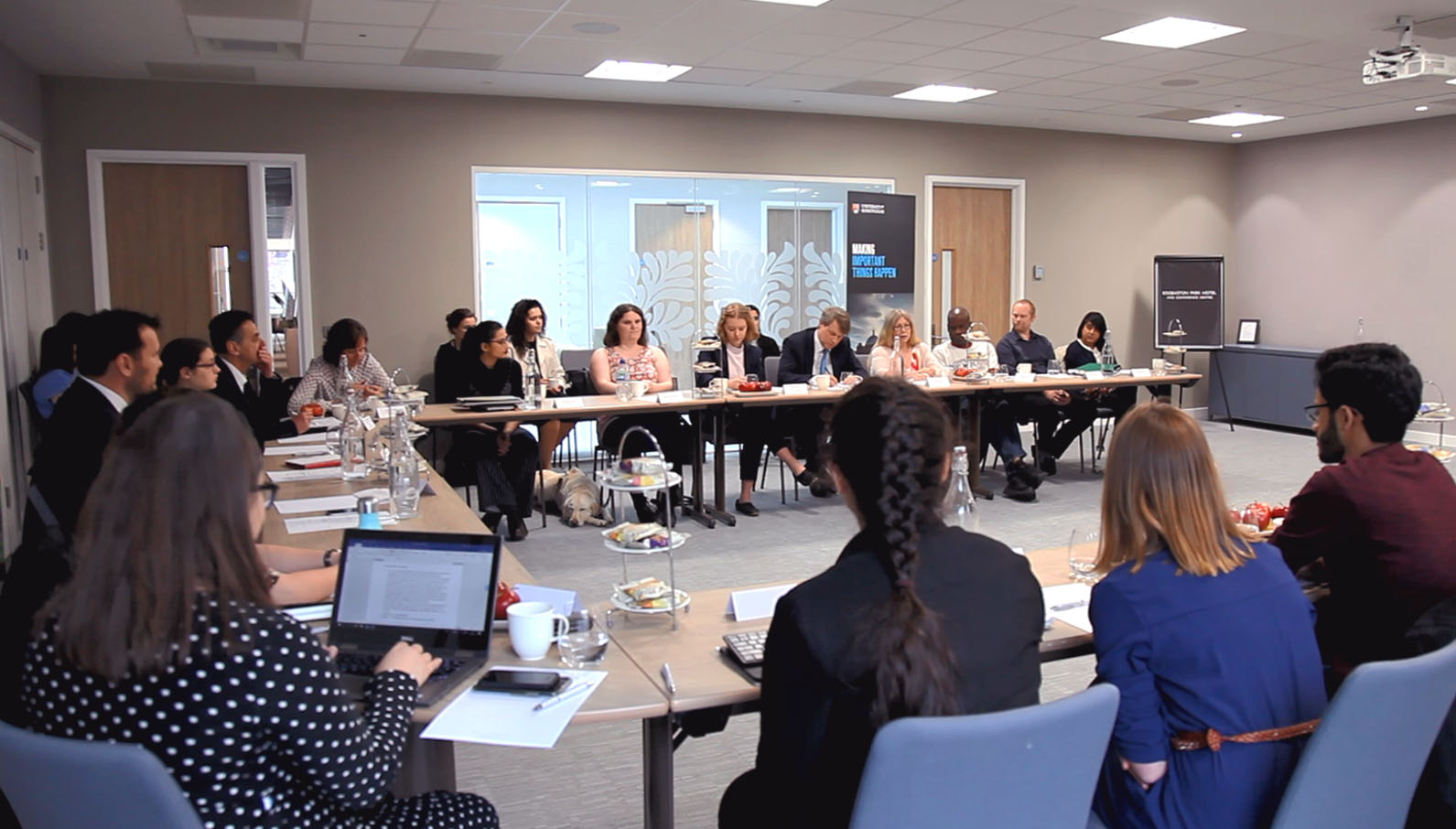 Other Factors
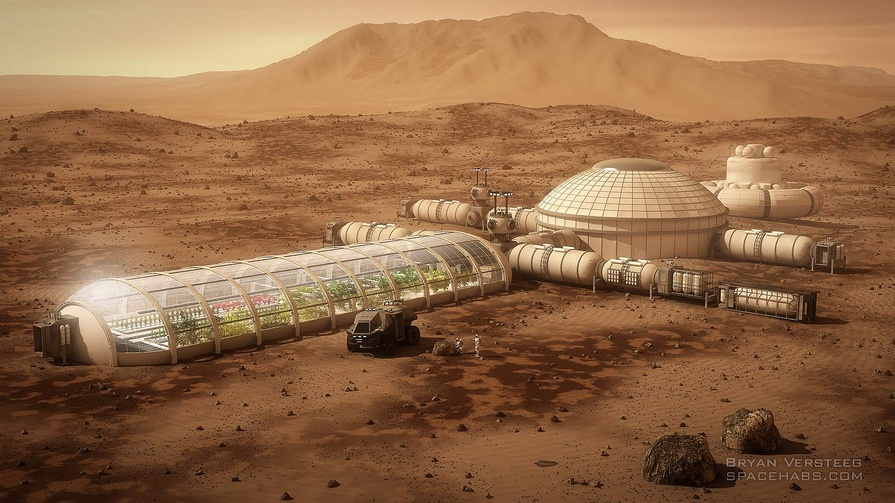 Other Factors
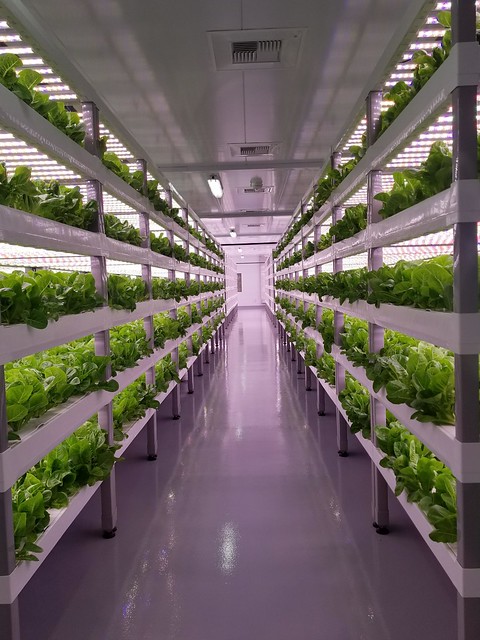 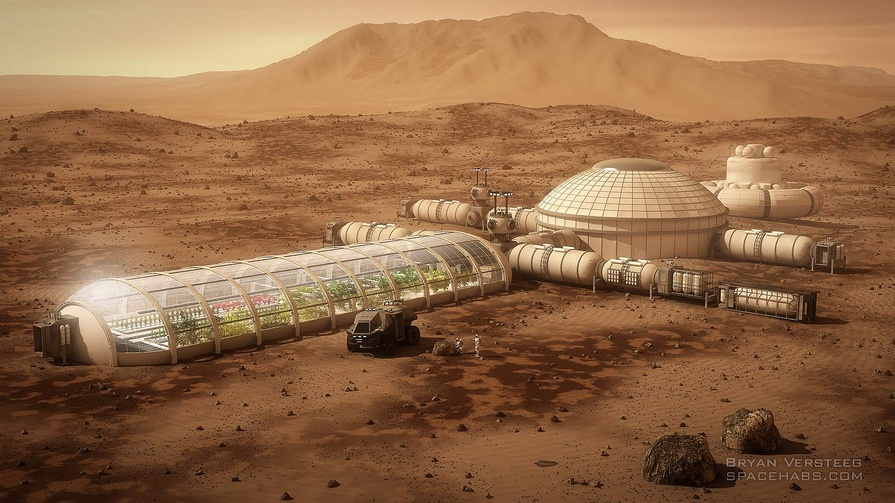 Other Factors
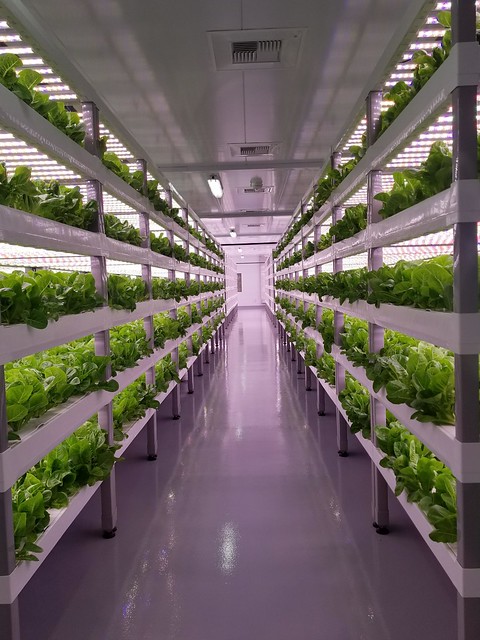 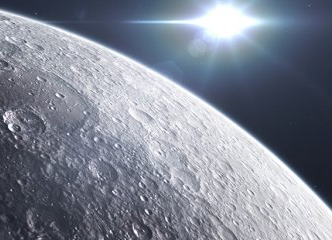 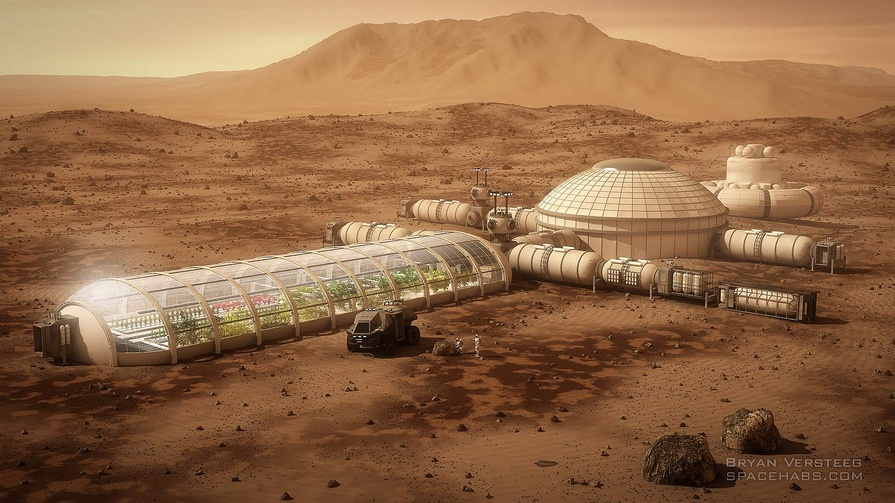 Other Factors
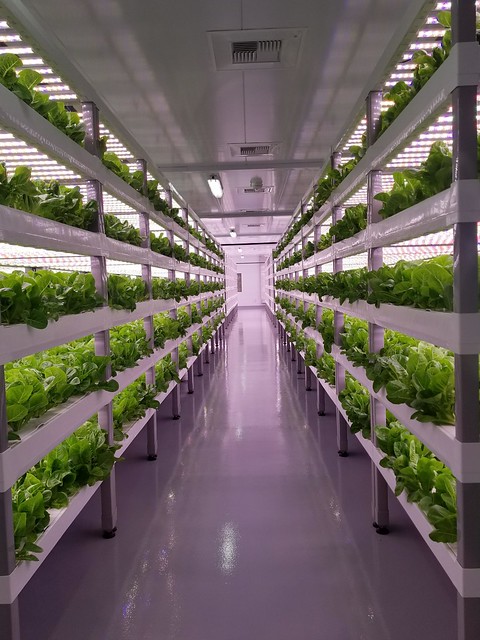 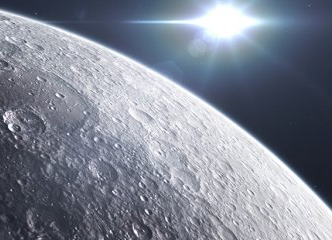 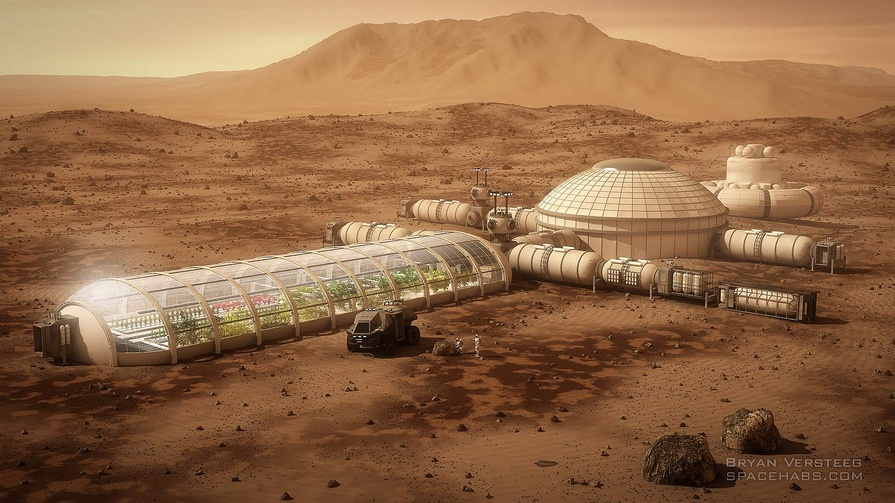 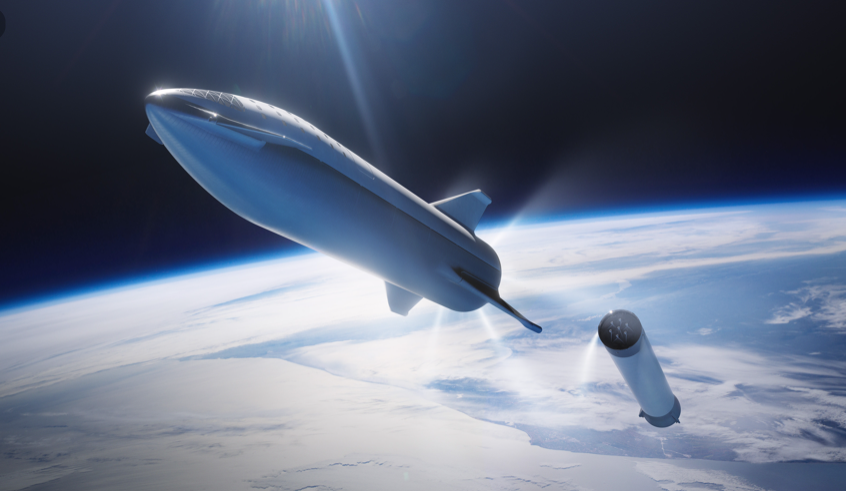 Two Questions
What is the better location?
What is the optimal choice for a Martian greenhouse?
l

l
Fair Comparison
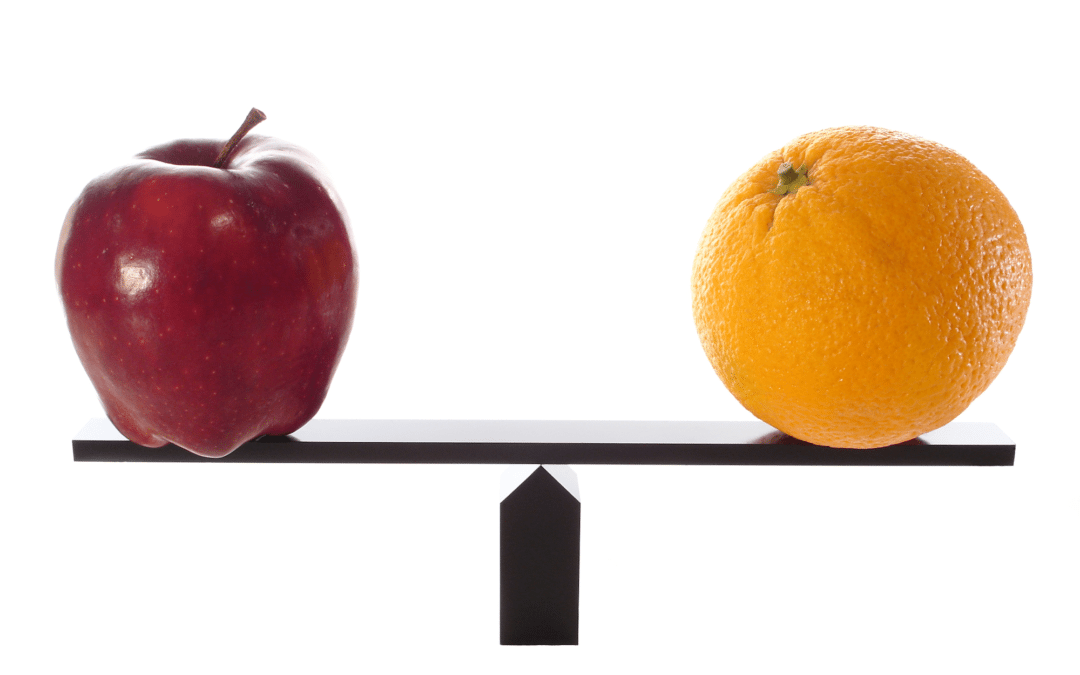 Compare What?
What are the proposed designs of the lunar and Martian greenhouses that we are going to compare?
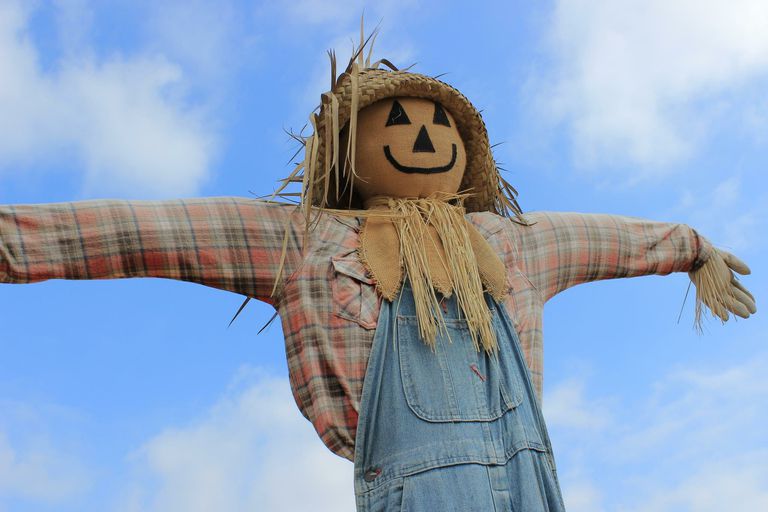 Compare What?
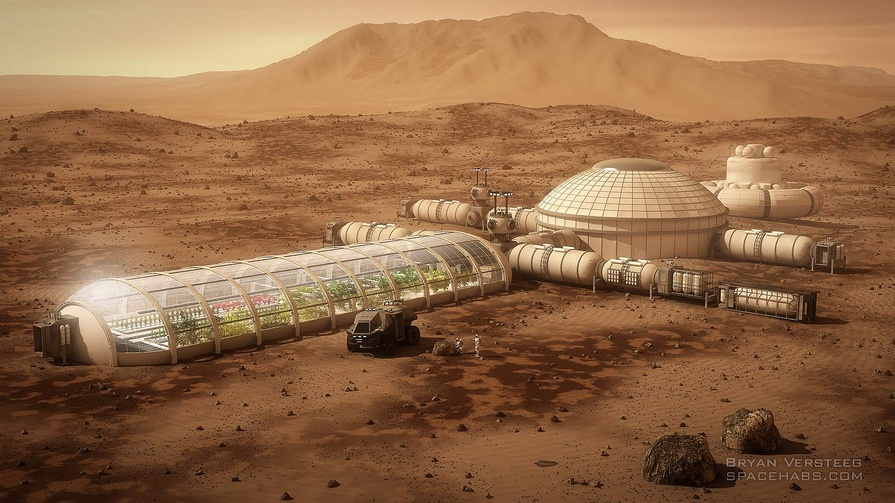 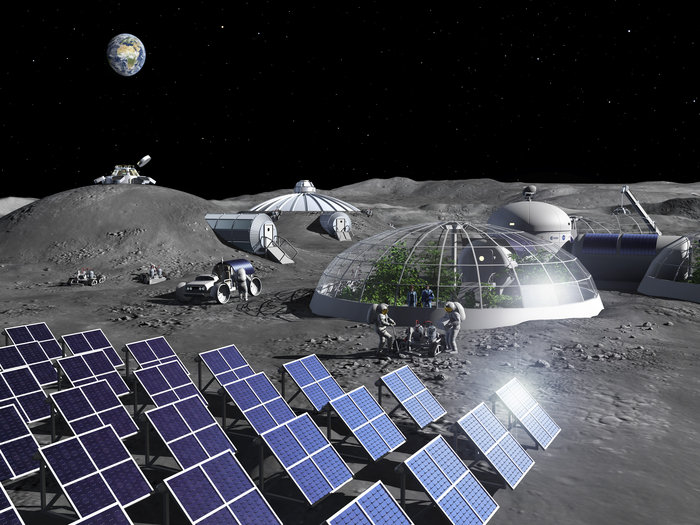 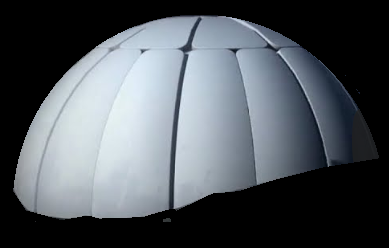 Compare What?
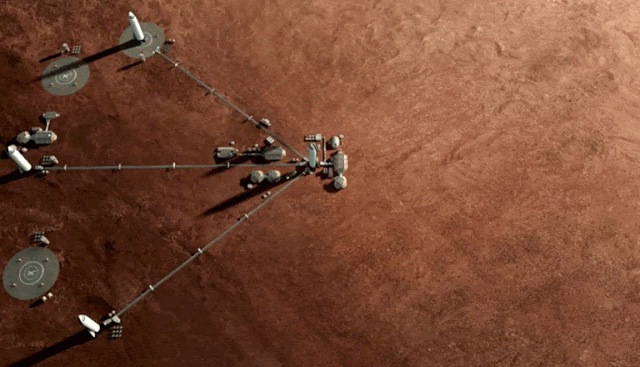 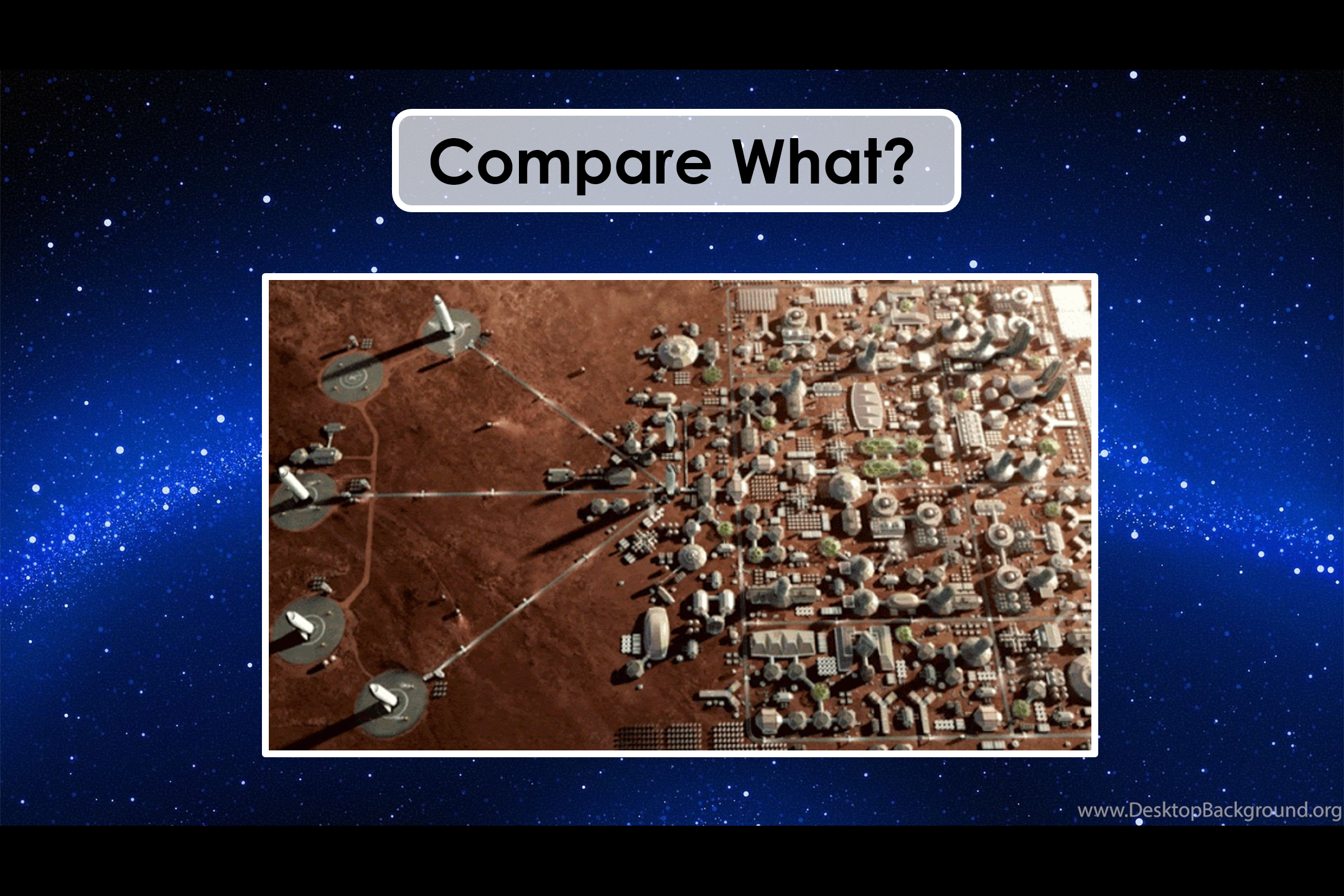 Compare What?
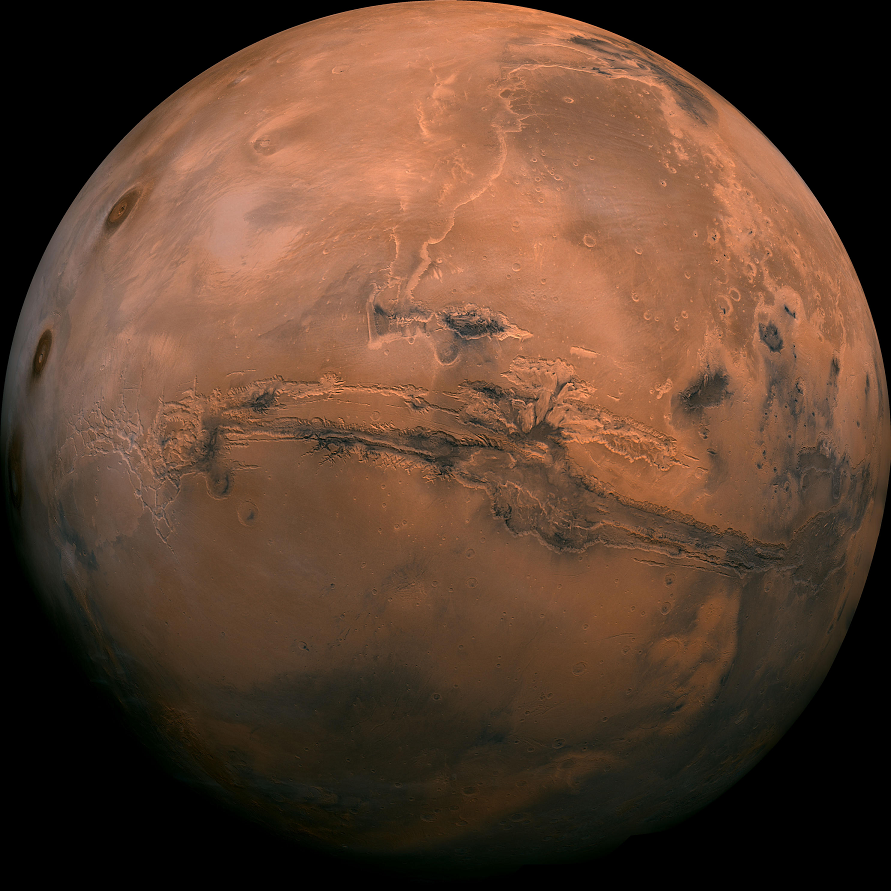 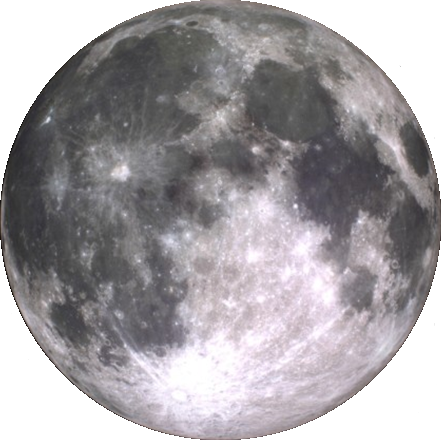 The NotionalGreenhouses
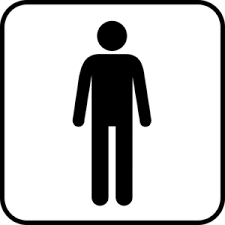 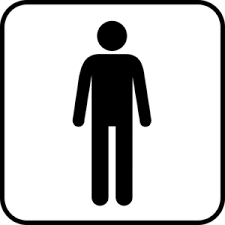 Relevant Factors
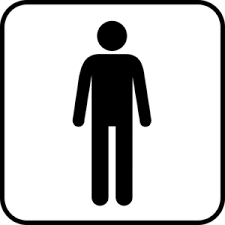 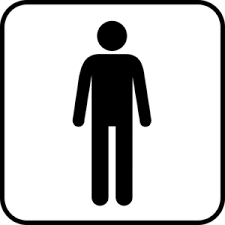 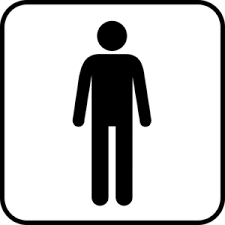 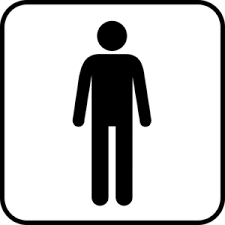 Relevant Factors
Comparing Apples
Comparing Apples
Comparing Apples
BetterGreenhouses
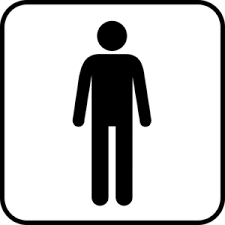 Solar Concentrators
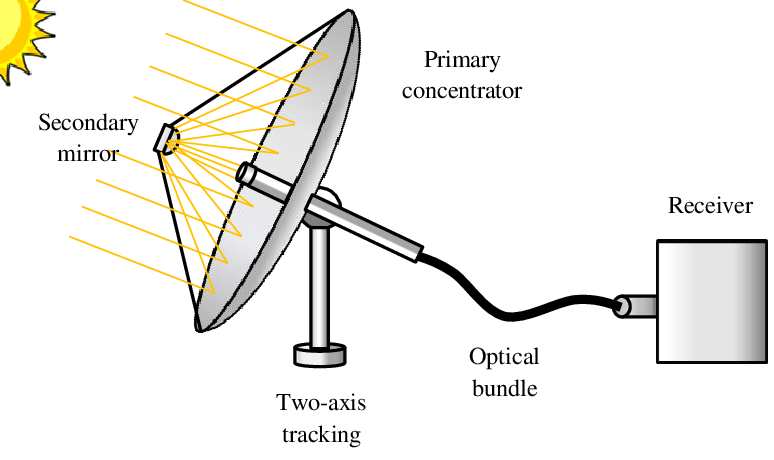 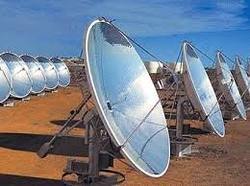 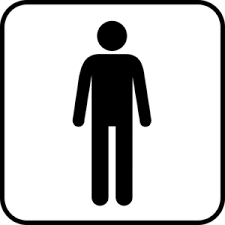 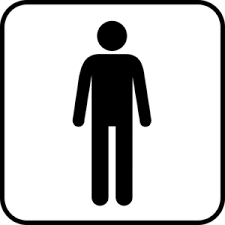 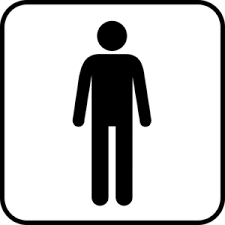 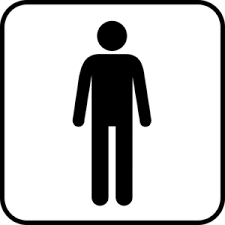 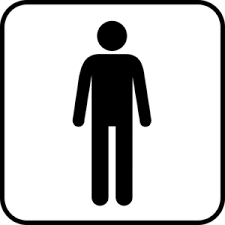 Relevant Factors
Relevant Factors
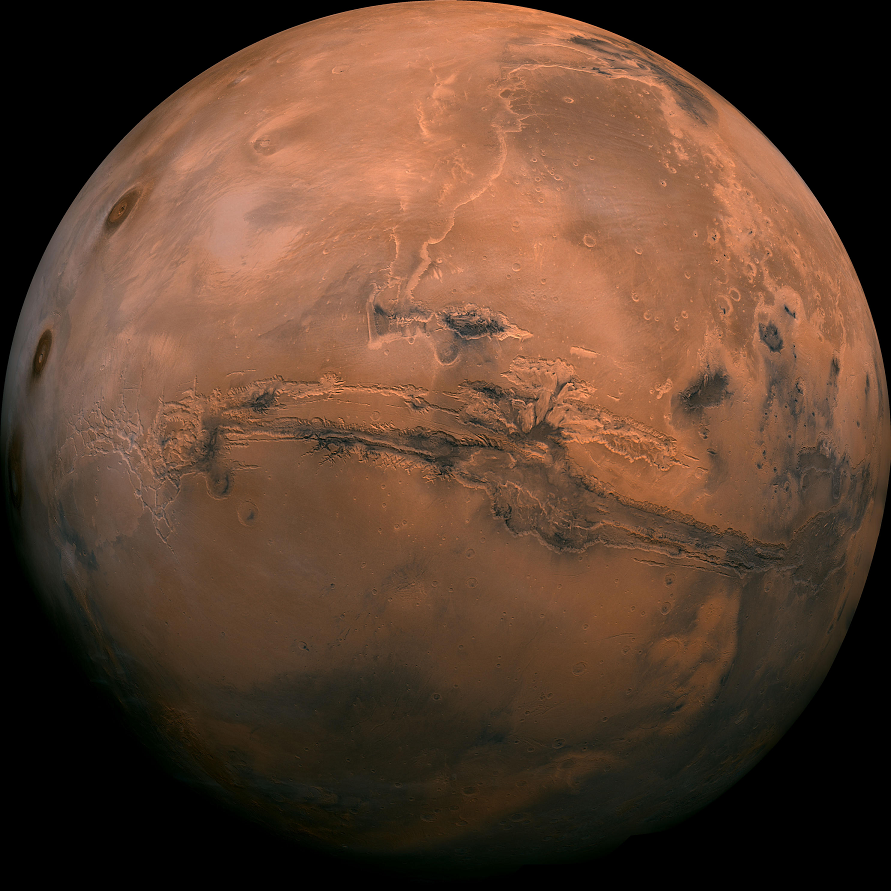 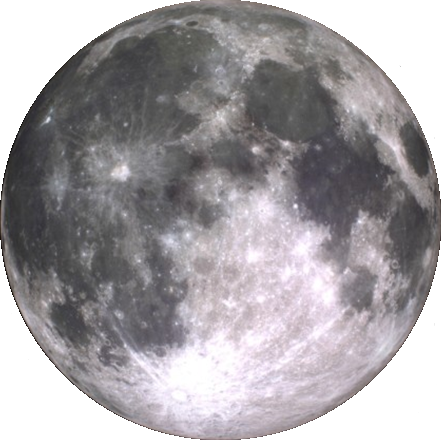 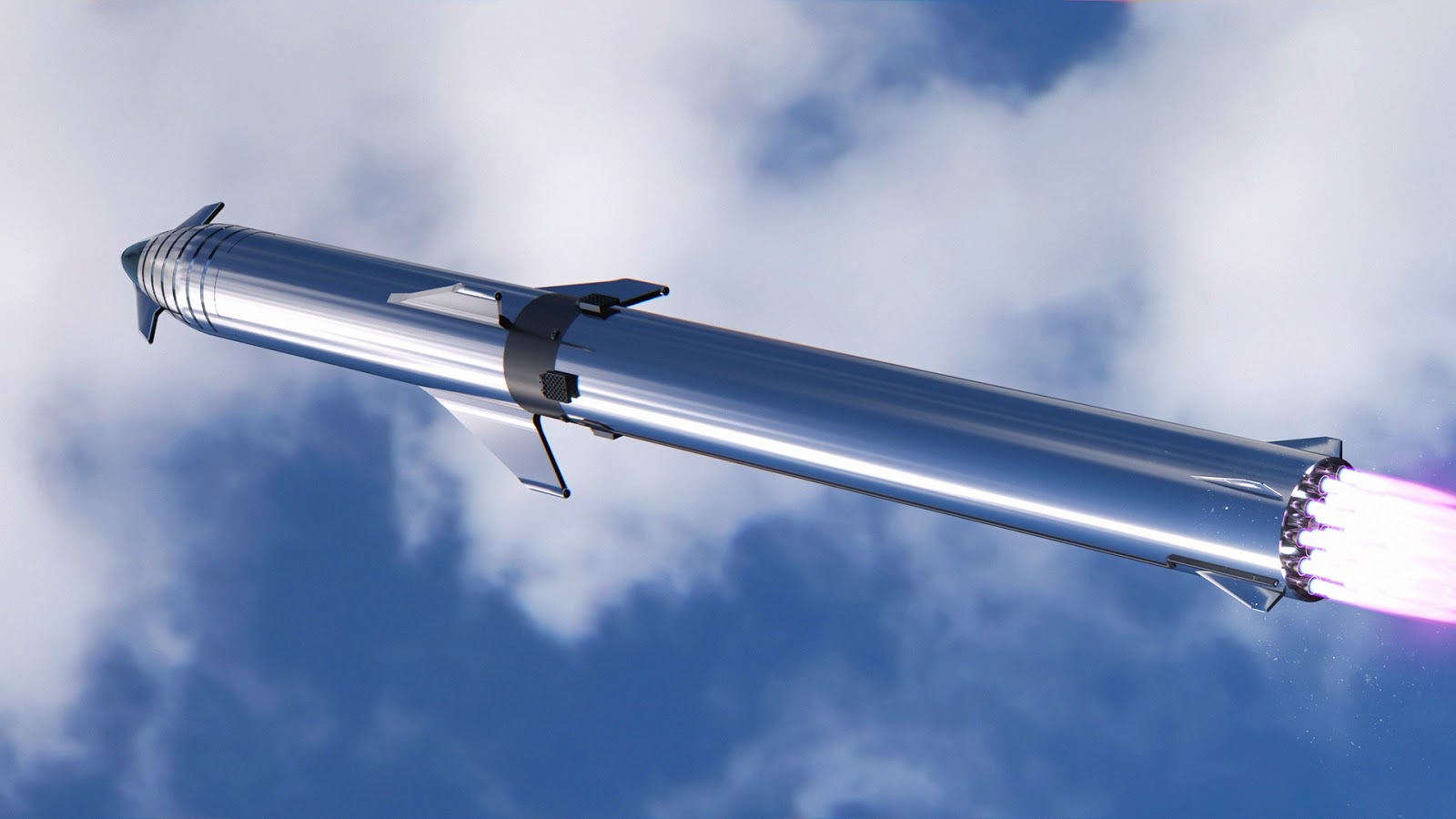 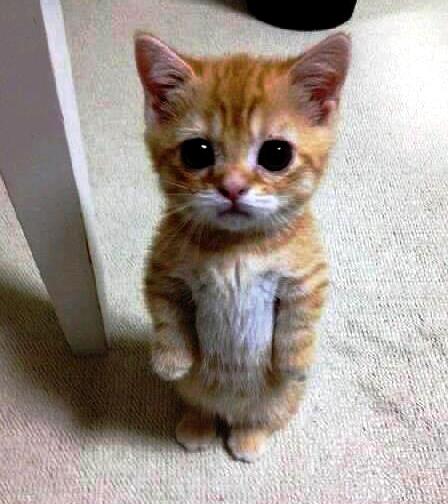 Thank you for your attention
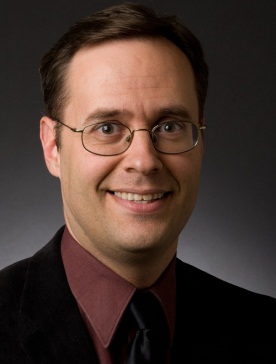 DOUG PLATA MD, MPH
Space Development Network
DevelopSpace.info